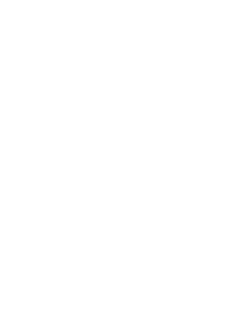 FREE TOOLS FOR STUDY SUCCESS
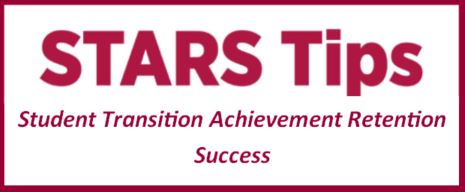 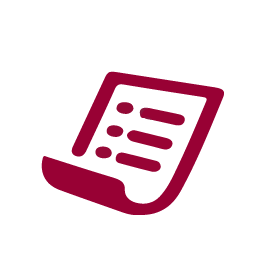 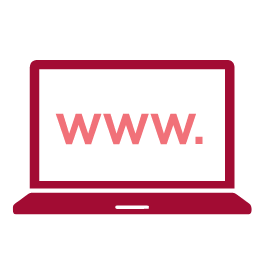 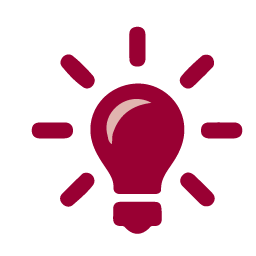 TheDesk

Explore TheDesk, an online program providing strategies and skills for success and wellbeing.
Assignment Calculator

Plan assignments and access useful resources with the assignment calculator.
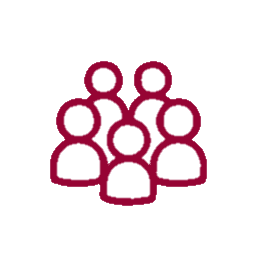 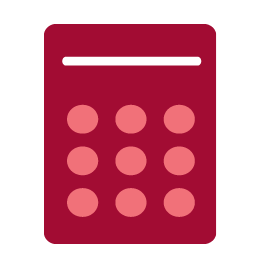 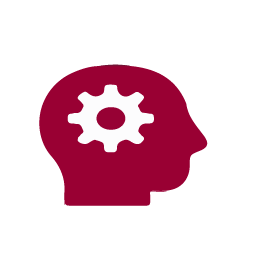 PASS

Join Peer Assisted Study Sessions, run by student facilitators, to boost your academic performance.
MESH

Get mathematics and statistics help with the Mathematics Education Support Hub.
Workshops

Find out about skill and support based workshops, programs and online resources.
Study Smart

Connect with Study Smart Services and resources online.
Get personalised help with Study Smart Online.
Need help? Call Student Infoline on 1300 668 370